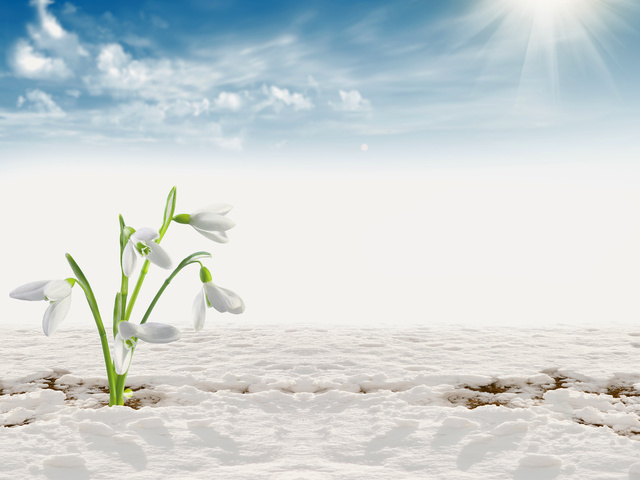 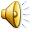 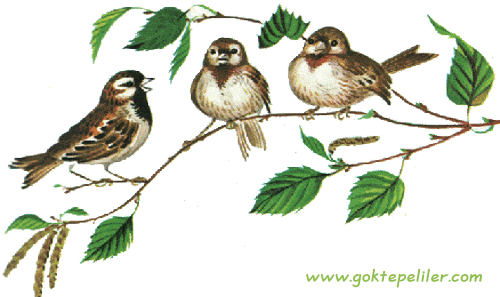 МУЗЫКА ВЕСНЫ
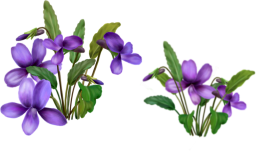 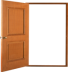 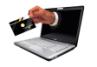 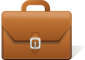 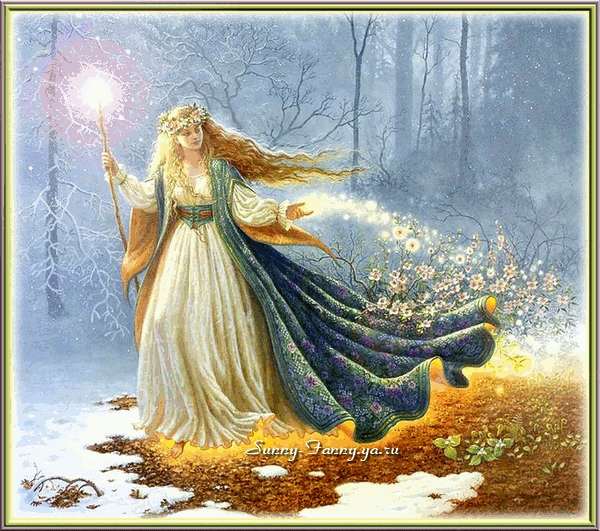 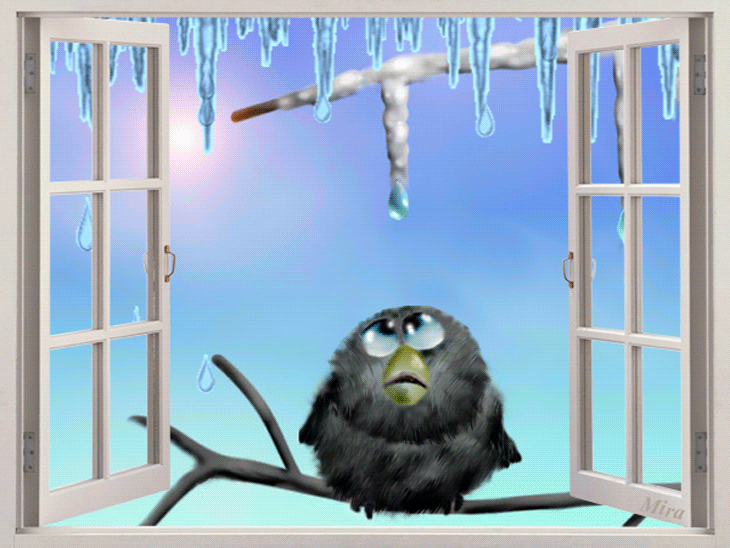 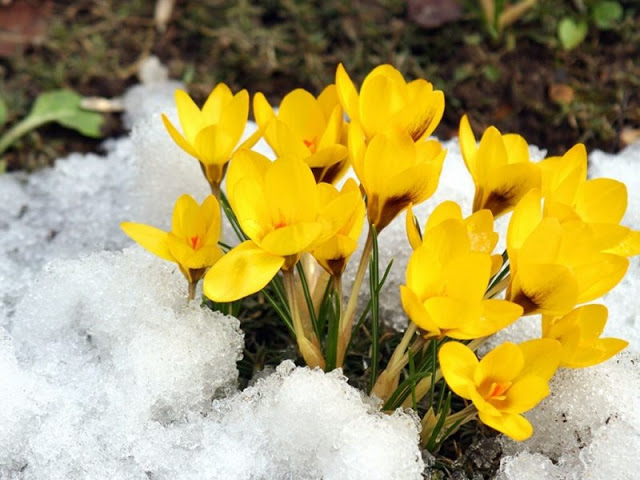 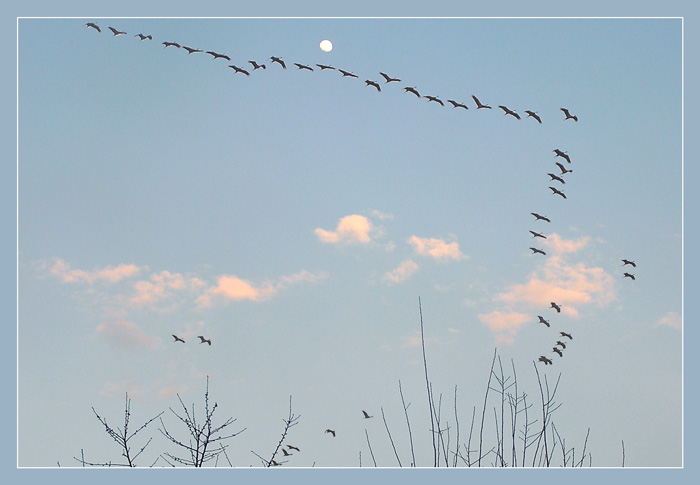 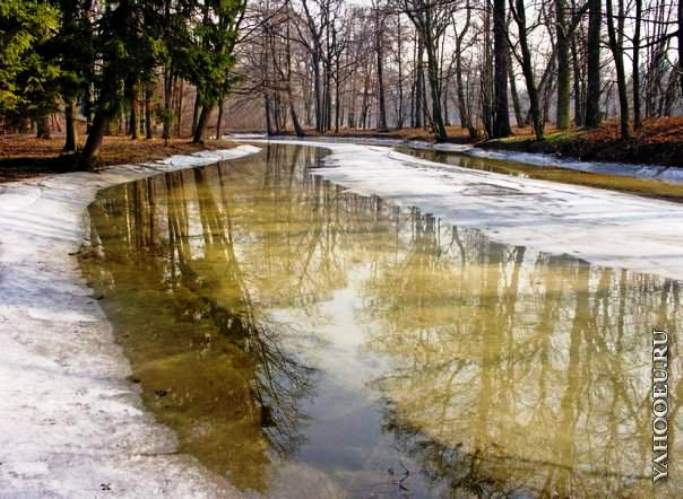 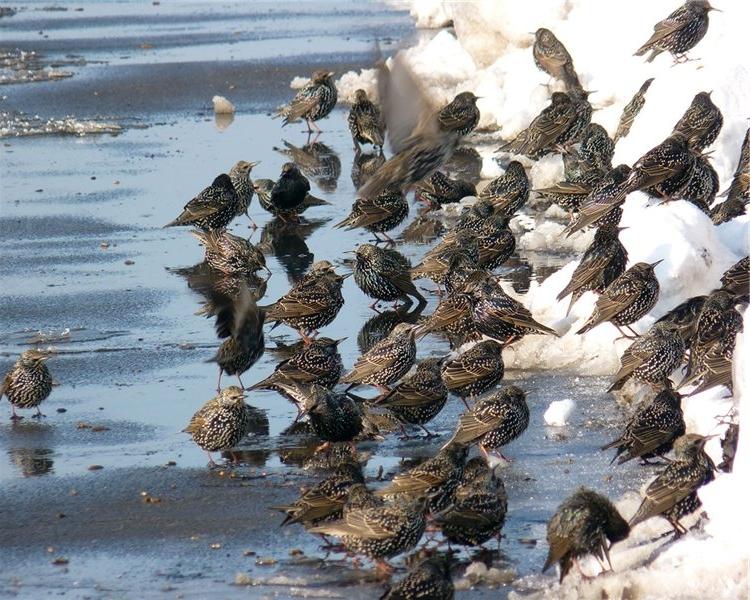 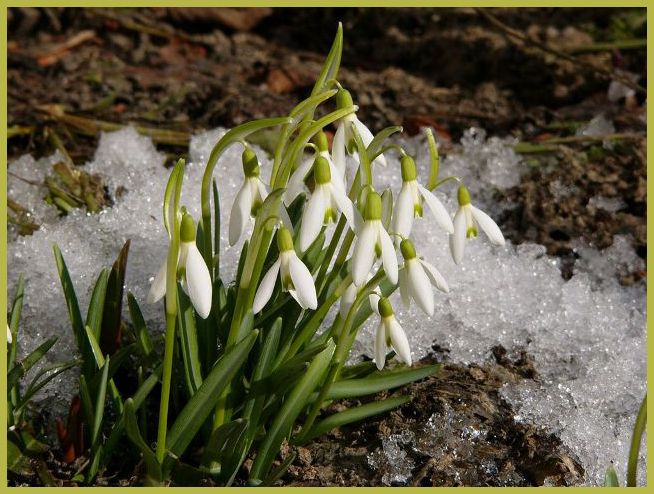 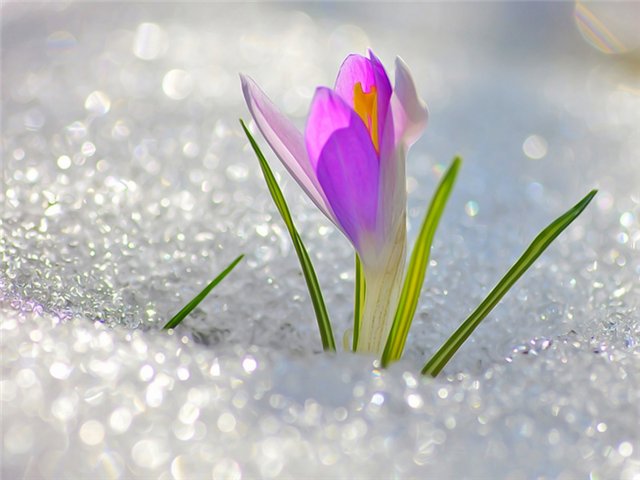 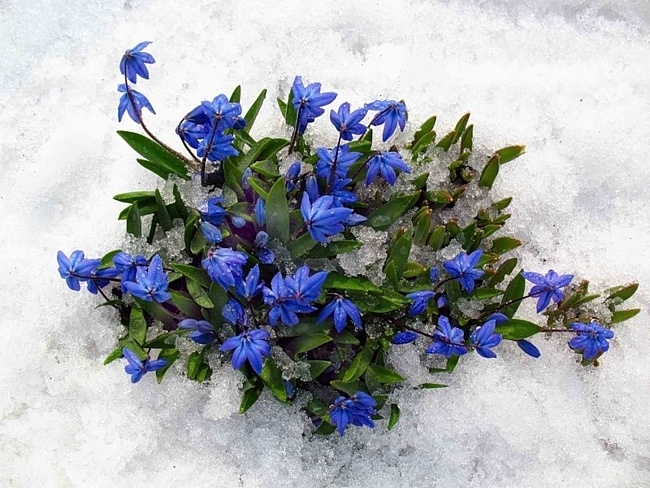 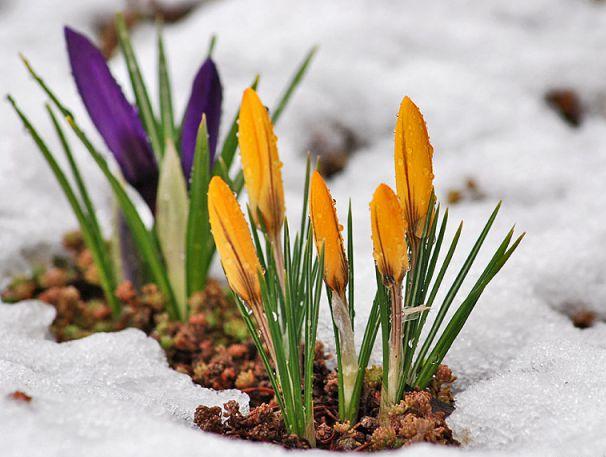 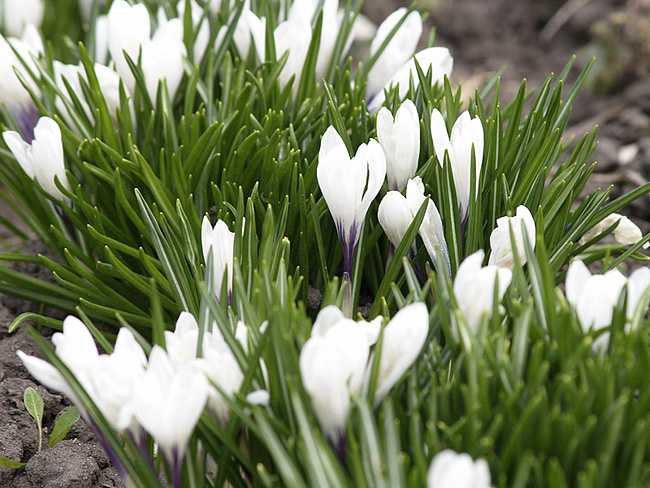 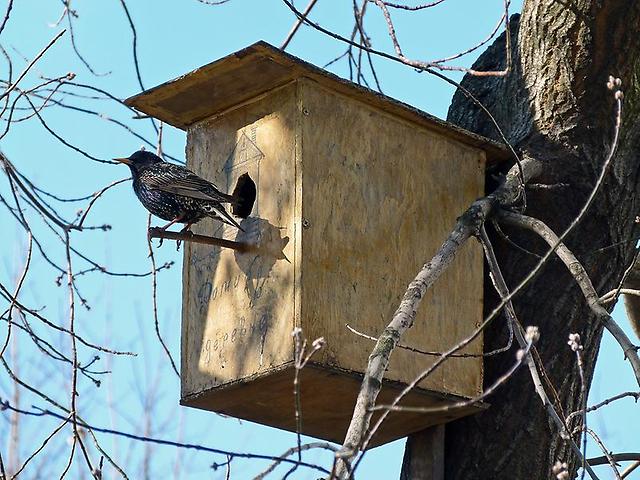 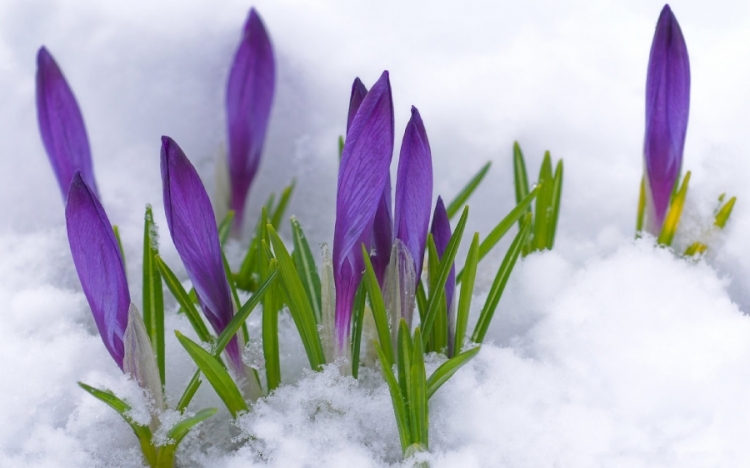 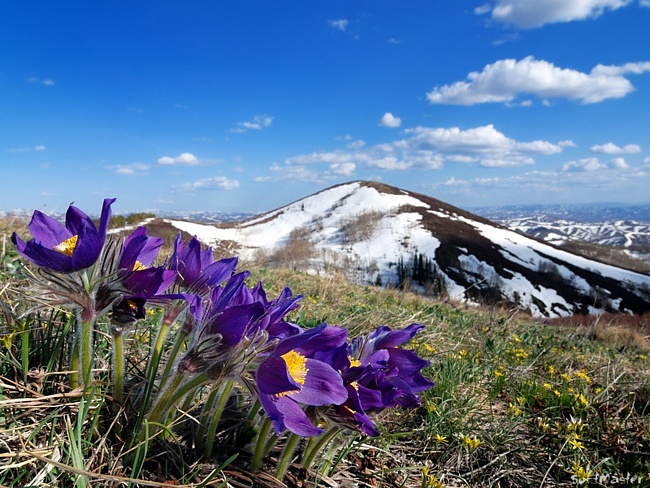 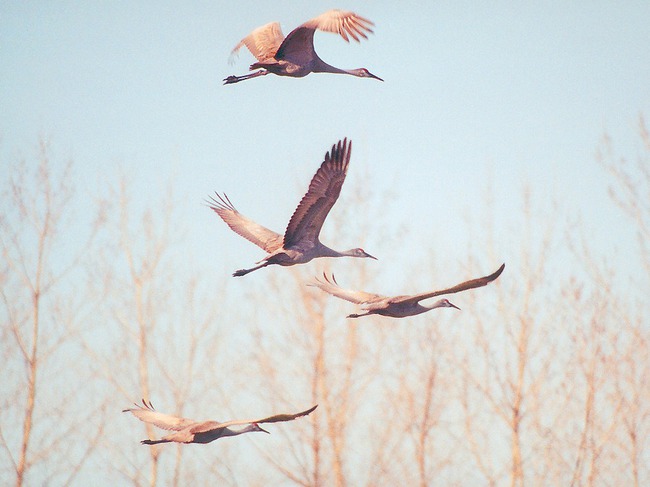 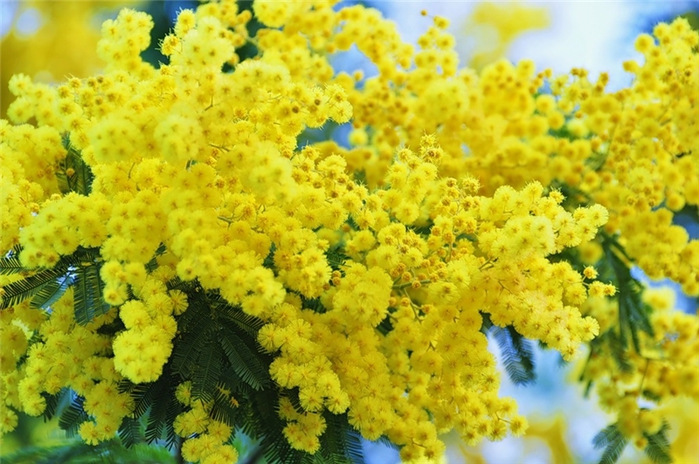 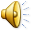 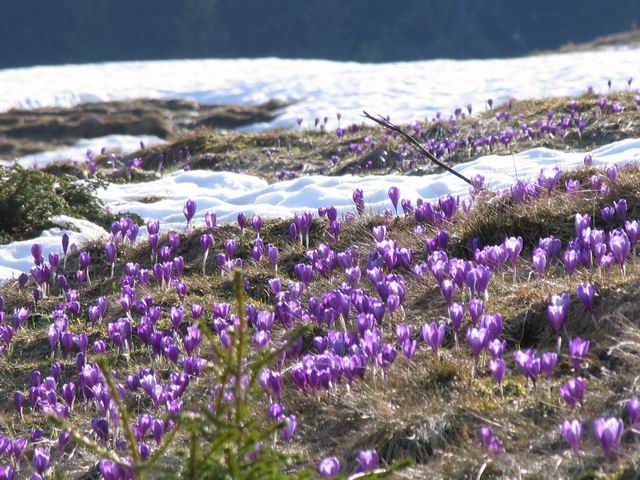 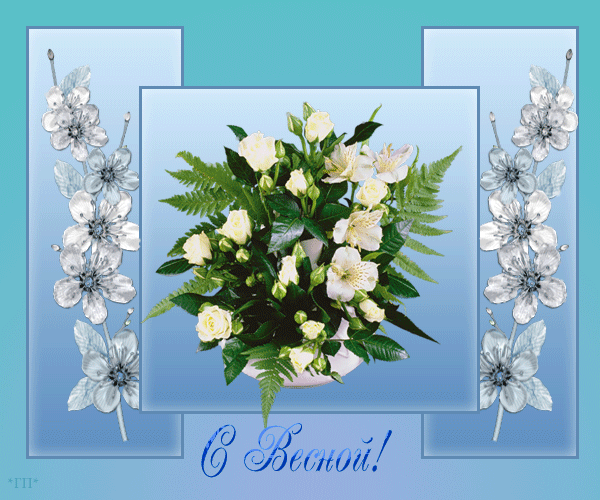